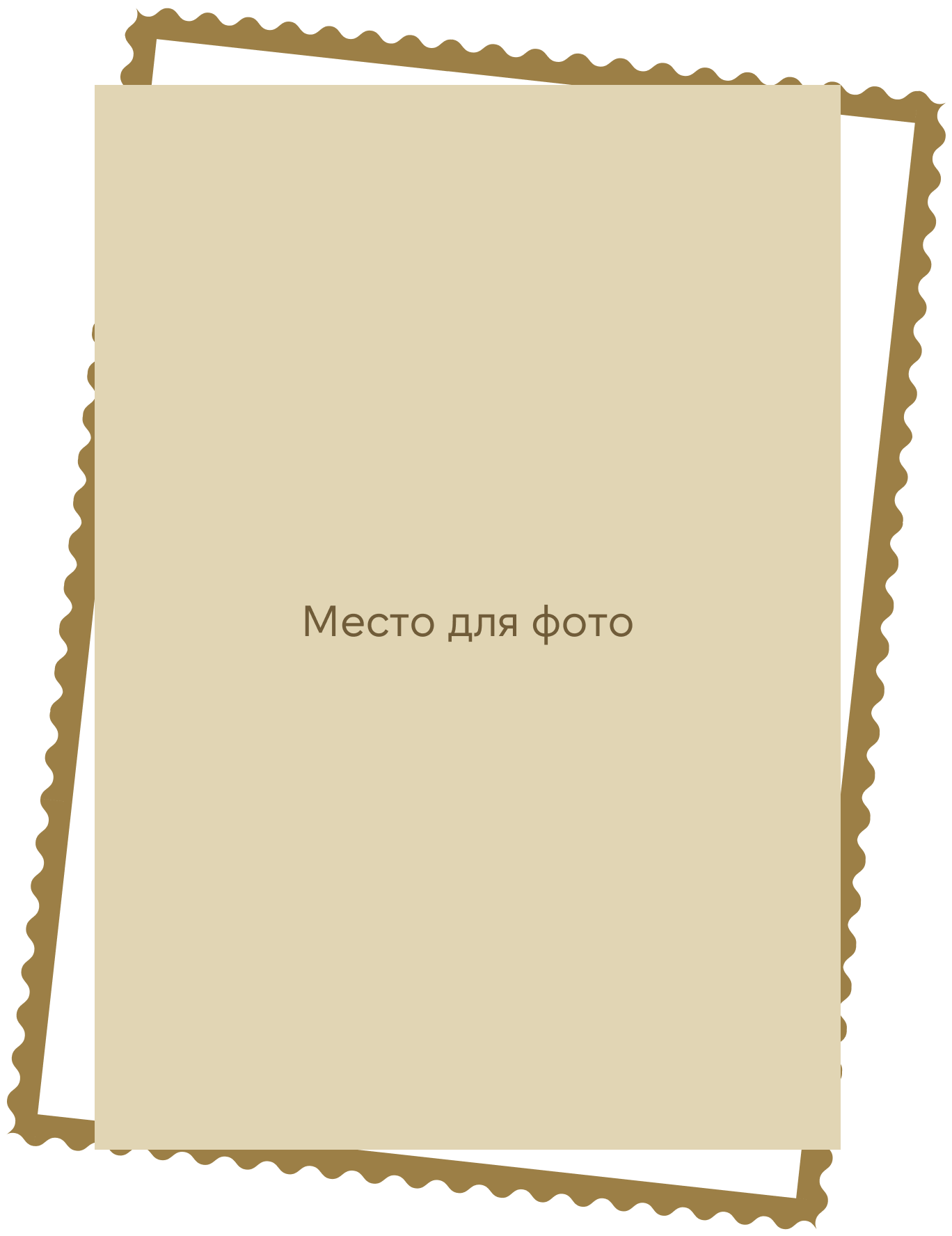 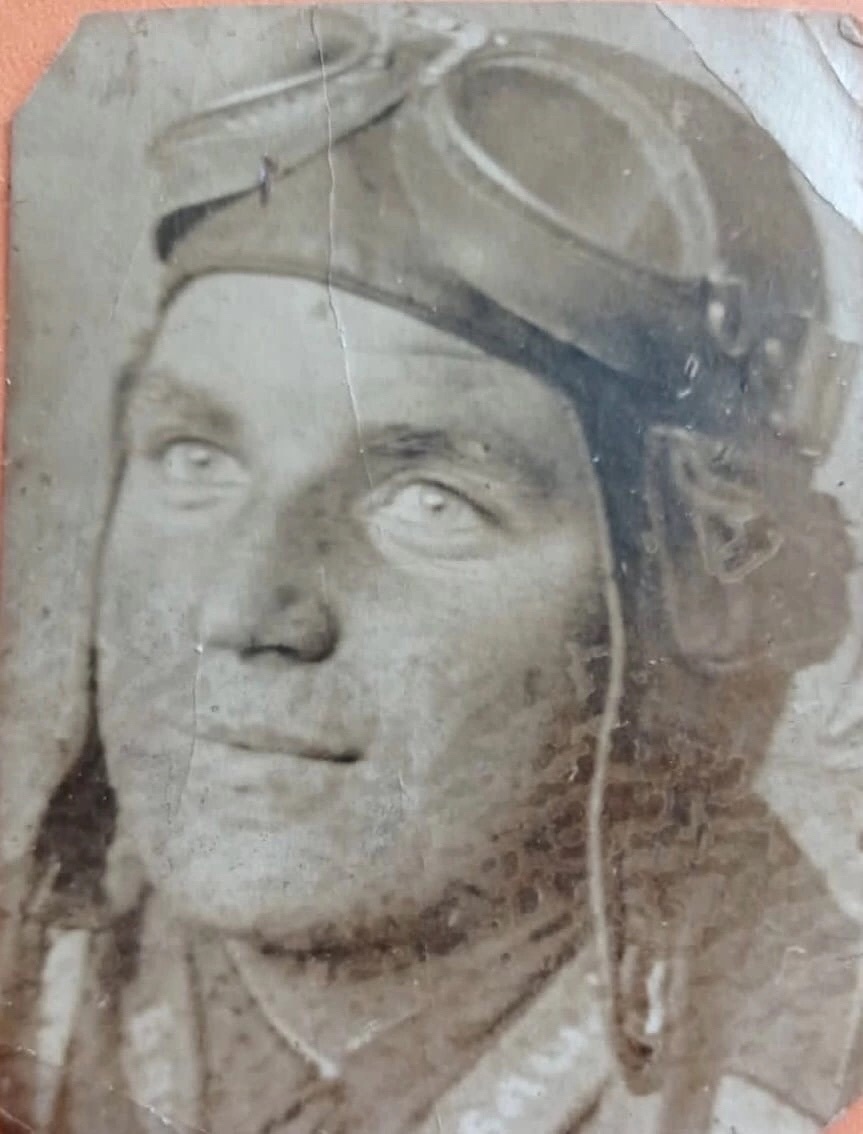 Карпов Николай Николаевич
……… - 1942